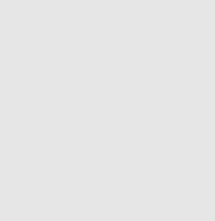 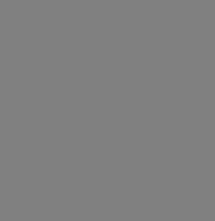 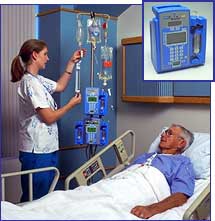 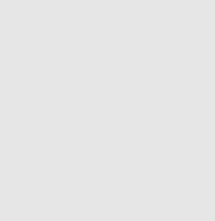 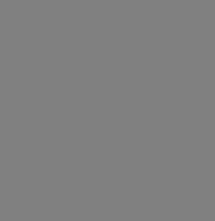 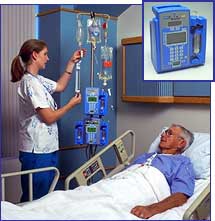 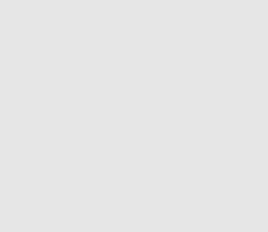 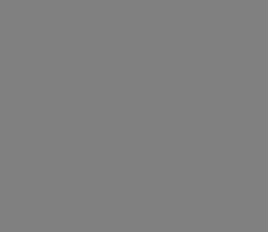 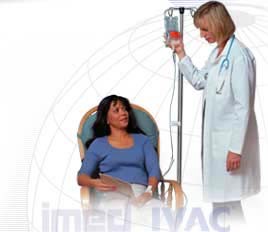 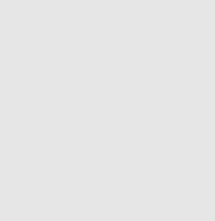 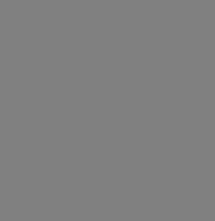 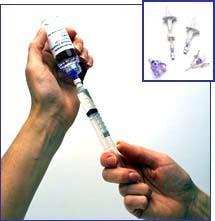 IV ΚΑΘΕΤΗΡΕΣ KAI ΑΡΧΕΣ ΦΡΟΝΤΙΔΑΣ ΒΑΣΙΣΜΕΝΕΣ ΣΕ ΕΝΔΕΙΞΕΙΣΣοΦΙΑ   ΖΥΓΑΕπίκουρος Καθηγήτρια Τμήματος Νοσηλευτικής Πανεπιστημίου Πελοποννήσου
ΕΝΔΟΦΛΕΒΙΑ ΕΓΧΥΣΗ ΥΓΡΩΝ ΚΑΙ ΦΑΡΜΑΚΩΝ - ΟΡΙΣΜΟΣ
90%-95% των ασθενών στα Νοσοκομεία λαμβάνουν κάποιου είδους ενδοφλέβιας θεραπείας.
Η χορήγηση μέσω του φλεβικού συστήματος υγρών και φαρμάκων στην σωστή συχνότητα και με ένα συνεχή και ακριβή τρόπο ώστε να επιτευχθεί η επιθυμητή θεραπευτική δράση και να προληφθούν οι οποιεσδήποτε επιπλοκές.
Ο νοσηλευτής έχει την ευθύνη να καθορίσει την σωστή συχνότητα χορήγησης ανάλογα με την περίπτωση και να διατηρήσει την ροή κατά τη διάρκεια της έγχυσης.
ΣΚΟΠΟΣ
Σκοπός της ενδοφλέβιας χορήγησης φαρμακευτικών σκευασμάτων και υγρών είναι η ασφαλής, αποτελεσματική θεραπευτική αντιμετώπιση χωρίς την πρόκληση αισθήματος δυσφορίας στον ασθενή ή την πρόκληση βλάβης.
  Η Νοσηλευτική φροντίδα που παρέχει ο νοσηλευτής/τρια κατά την IV χορήγηση υγρών ή φαρμάκων αφορά τρεις κατευθύνσεις: 
την ασφάλεια κατά την χορήγηση, 
την πρόληψη και την έγκαιρη αναγνώριση επιπλοκών,
τη μείωση των επιπλοκών.
Διασφάλιση των έξι σωστών ενεργειώνκατά τη χορήγηση Φαρμάκων
Σκοπός:
Η διασφάλιση της ασφαλούς χορήγησης των φαρμάκων.
Η διασφάλιση της ακρίβειας κατά τη χορήγηση φαρμάκων με την εφαρμογή των έξι σωστών ενεργειών:
– Σωστό φάρμακο
– Σωστή δοσολογία
– Σωστός ασθενής
– Σωστή οδός χορήγησης
– Σωστή χρονική στιγμή (ή συχνότητα)
– Σωστή τεκμηρίωση.
 Η πρόληψη λαθών κατά τη χορήγηση φαρμάκων.
Στοιχεία Ανατομίας
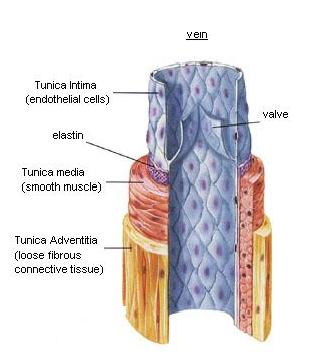 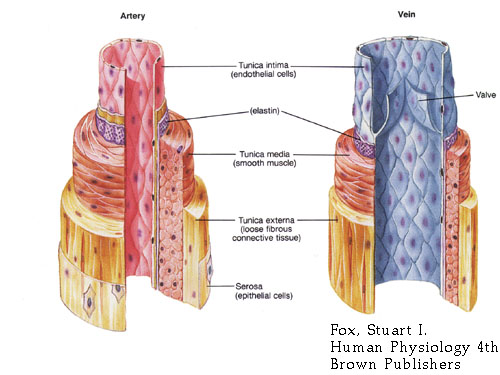 Οι αρτηρίες χαρακτηρίζονται από μεγάλη ελαστικότητα και σφύζουν!!!

Οι φλέβες είναι περισσότερες από τις αρτηρίες, έχουν λεπτότερο τοίχωμα που φιλοξενεί την παθητική ροή του αίματος λόγω της διαστολής της καρδιάς (ειδικές βαλβίδες στο εσωτερικό τους δεν επιτρέπουν την παλινδρόμηση του αίματος).
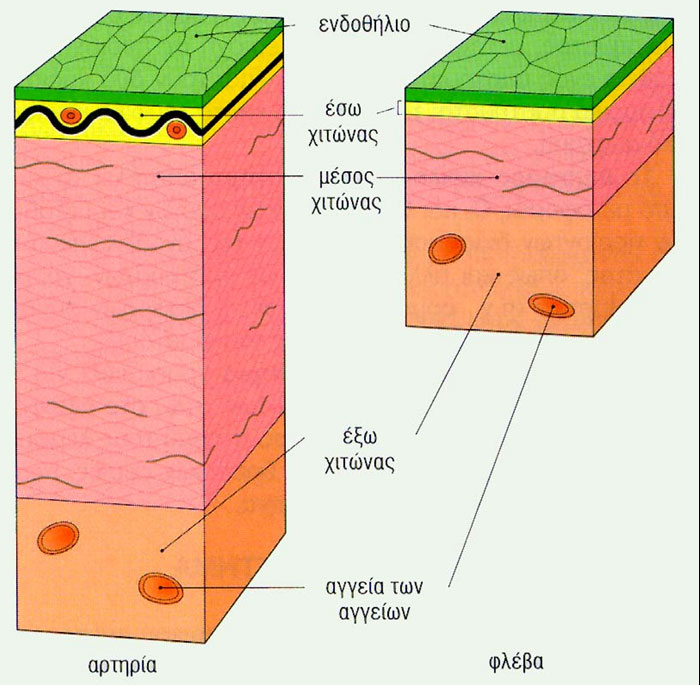 ΒΑΣΙΚΗ  ΕΝΔΟΦΛΕΒΙΑ  ΘΕΡΑΠΕΙΑ
Tunica Intima:
(Το εσωτερικό στρώμα της φλέβας)

Ένα στρώμα ενδοθηλίου.
Δεν υπάρχουν νευρικές 
απολήξεις.
Αποτελεί την επιφάνεια για τη 
συσσωμάτωση των αιμοπεταλίων 
στο τραύμα .Η φλεβίτιδα αρχίζει από εδώ.
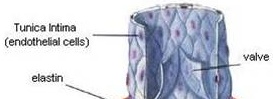 Φλέβες των άνω άκρων
Φλέβες των δακτύλων 
      (Κατά μήκος των πλευρικών πτυχών των δαχτύλων, η διεισδύση είναι   εύκολη, αλλά επώδυνη και είναι δύσκολο να ακινητοποιηθούν και θα πρέπει να είναι η τελευταία λύση σας).
Μετακάρπιες φλέβες
    Βρίσκονται μεταξύ των αρθρώσεων 
          και του μετακαρπίου οστού
         και τα οστά ενεργούν  ως φυσικός νάρθηκας
    Οι ηλικιωμένοι ασθενείς συχνά 
          δεν έχουν αρκετό συνδετικό / λιπώδη ιστό
          και ικανοποιητική σπαργή του δέρματος,
          ώστε  να μπορέσετε να  χρησιμοποιήσετε
          αυτό το χώρο με επιτυχία.
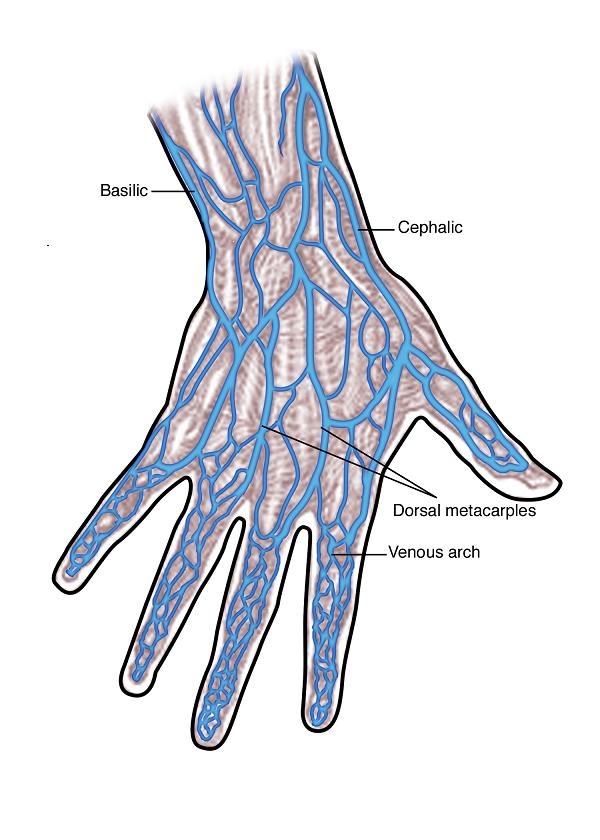 Digital
Φλέβες των άνω άκρων
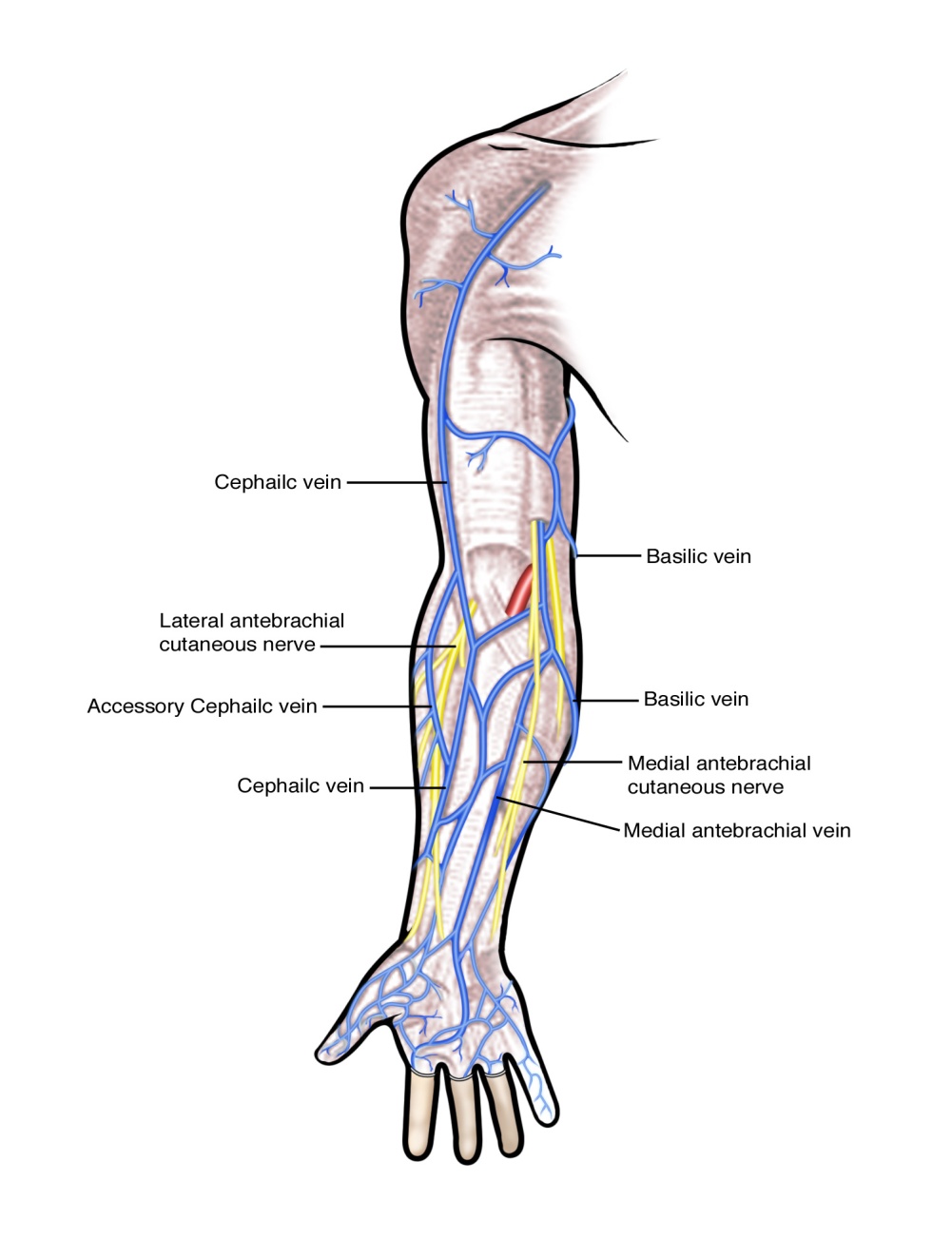 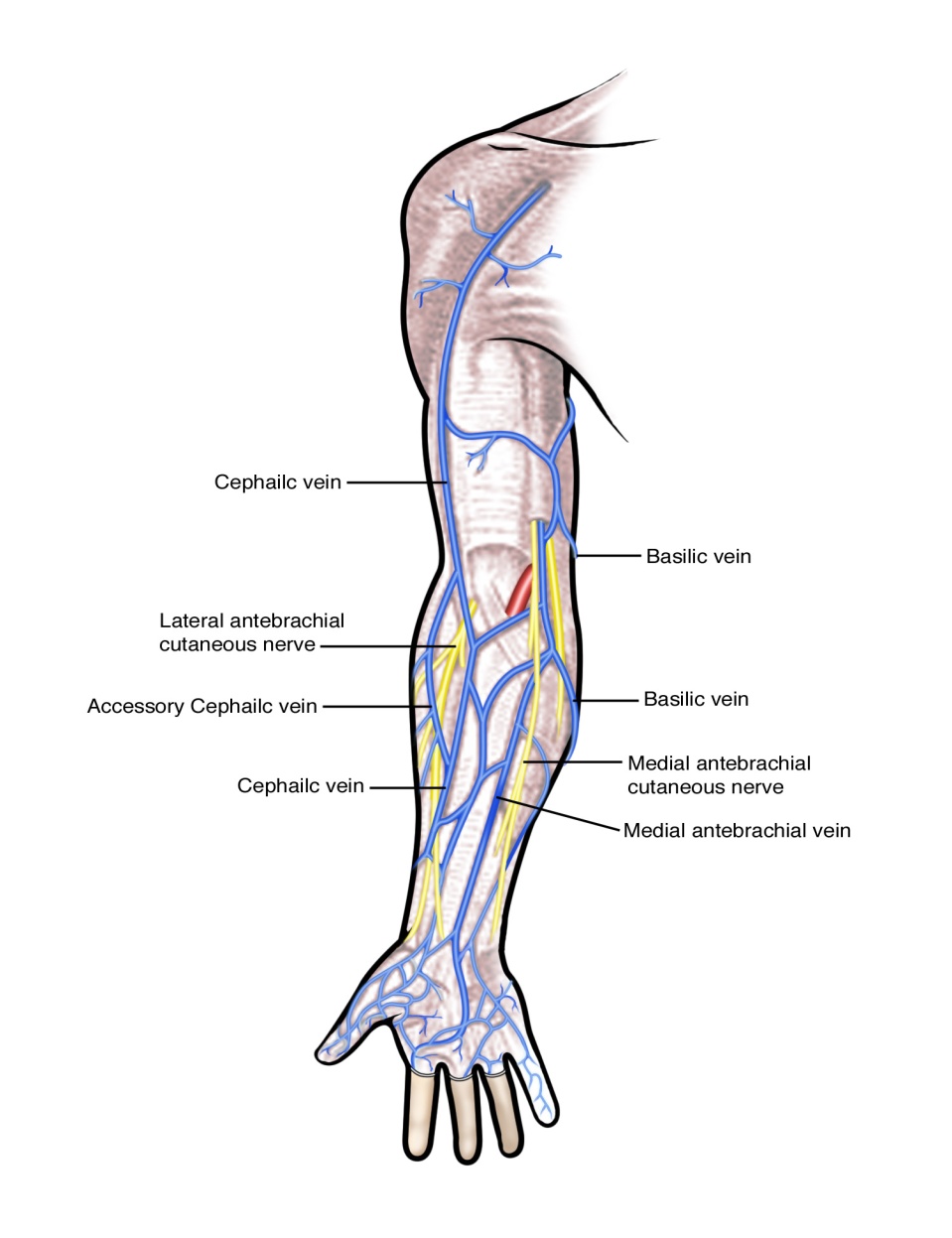 ΣΥΣΤΑΣΕΙΣ ΒΑΣΙΣΜΕΝΕΣ ΣΕ ΕΝΔΕΙΞΕΙΣ
Κατηγορία IΑ. Ισχυρά προτεινόμενο για εφαρμογή και ισχυρά υποστηριζόμενο από καλά σχεδιασμένες πειραματικές, κλινικές ή επιδημιολογικές μελέτες.
Κατηγορία IB. Ισχυρά προτεινόμενο για εφαρμογή και υποστηριζόμενο από μερικές πειραματικές, κλινικές ή επιδημιολογικές μελέτες και με ισχυρό θεωρητικό υπόβαθρο. Εναλλακτικά, μια αποδεκτή πρακτική (π.χ. άσηπτη τεχνική) υποστηριζόμενη από περιορισμένα δεδομένα. 
Κατηγορία IC. Απαιτούμενο από εθνικούς ή ομοσπονδιακούς κανονισμούς, κανόνες ή δεδομένα. 
Κατηγορία II. Προτεινόμενο για εφαρμογή και υποστηριζόμενο από υποδείξεις/προτάσεις κλινικών ή επιδημιολογικών μελετών ή από το θεωρητικό υπόβαθρο.
Άλυτο θέμα. Αντιπροσωπεύει ένα άλυτο θέμα για το οποίο οι αποδείξεις είναι ανεπαρκείς ή δεν υπάρχει συναίνεση σε σχέση με την αποτελεσματικότητά του.
Πηγή:Κατευθυντήριες Οδηγίες για την πρόληψη Λοιμώξεων σχετιζόμενων με ενδαγγειακούς καθετήρες. Επιμέλεια:Βλάχος Π. www.eeel.gr
ΕΙΔΗ ΦΛΕΒΟΚΑΘΕΤΗΡΩΝ ΜΕ ΒΑΣΗ ΤΟ ΣΗΜΕΙΟ ΚΑΤΑΛΗΞΗΣ
Περιφερικοί φλεβικοί καθετήρες
Μέσου μήκους περιφερικά εισερχόμενοι φλεβικοί καθετήρες 
Κεντρικοί Φλεβικοί Καθετήρες
Περιφερικοί  φλεβικοί καθετήρες
Μεσαίου μήκους φλεβικοί καθετήρες Midline Peripheral Catheter
Κεντρικοί Φλεβικοί Καθετήρες
PICC (Περιφερική  
εισαγωγή  Κεντρικού 
καθετήρα)                                                                                                                                                                                                        Διαδερμική (υποκλειδίου )



				      Εμφύτευμα πήλης( Port)
				      (μονού ή διπλού αυλού)





      Τούνελ (Hickman) 				                                   Διαδερμική (IJ-Int. Jugular)
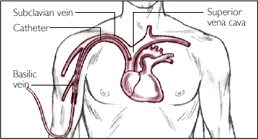 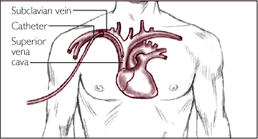 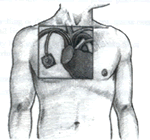 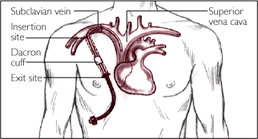 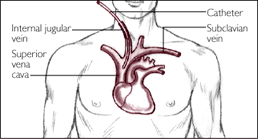 Περιφερικοί φλεβοκαθετήρες
Εξασφαλίζουν περιφερική πρόσβαση και εισέρχονται από τις φλέβες του χεριού. 
Το πιο συνηθισμένο είδος περιφερικού φλεβικού καθετήρα είναι το over-the-needle. 
Εισάγεται μια βελόνα στην φλέβα η οποία έχει  γύρω της ένα πλαστικό κάλυμμα, τον καθετήρα.
ΕΙΔΗ ΚΕΝΤΡΙΚΩΝ ΦΛΕΒΙΚΩΝ ΚΑΘΕΤΗΡΩΝ
Κεντρικοί φλεβικοί καθετήρες (Nontunneled catheters )
Γίνεται εισαγωγή τους στην έσω σφαγίτιδα, υποκλείδια ή μηριαία φλέβα με άμεση φλεβοκέντηση.
Η λοίμωξη σε αυτούς τους καθετήρες εμφανίζεται με μεγαλύτερη συχνότητα από άλλους κεντρικούς καθετήρες. Αυτό οφείλεται εν μέρει  στη μέθοδο της εισαγωγής τους και ενισχύεται από το γεγονός ότι ο αριθμός των βακτηρίων στο δέρμα σε αυτές τις περιοχές είναι πολύ υψηλότερη από ό, τι σε άλλα σημεία του σώματος.
ΚΕΝΤΡΙΚΟΣ ΦΛΕΒΙΚΟΣ  ΚΑΘΕΤΗΡΑΣΟΡΙΣΜΟΣ
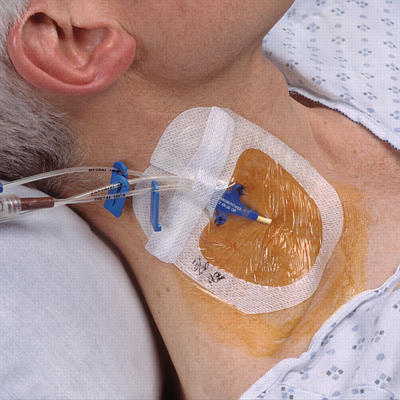 Συσκευή φλεβικής αγγειακής προσπέλασης που καταλήγει στην  άνω κοίλη φλέβα
ΕΙΔΗ ΚΕΝΤΡΙΚΩΝ ΦΛΕΒΙΚΩΝ ΚΑΘΕΤΗΡΩΝ
ΚΦΚ με υποδόριο κανάλι (Tunneled catheters)
Οι καθετήρες αυτοί διοχετεύονται επιφανειακά κάτω από το δέρμα και καταλήγουν στην άνω κοίλη φλέβα.
Αντί  να εξέρχονται από το σώμα στο σημείο φλεβοκέντησης, οι καθετήρες προωθούνται κάτω από το δέρμα και εξέρχονται  αρκετά εκατοστά μακριά από τη φλέβα. 
Το δέρμα λειτουργεί ως φυσικό εμπόδιο για τα βακτήρια, αποτρέποντας την είσοδο τους στην εστία της φλεβοκέντησης.
ΕΙΔΗ ΚΕΝΤΡΙΚΩΝ ΦΛΕΒΙΚΩΝ ΚΑΘΕΤΗΡΩΝ
Χωρίς υποδόριο κανάλι
Με υποδόριο κανάλι
ΕΙΔΗ ΚΕΝΤΡΙΚΩΝ ΦΛΕΒΙΚΩΝ ΚΑΘΕΤΗΡΩΝ
Εμφυτεύσιμοι καθετήρες
Η τοποθέτηση τους είναι παρόμοια με αυτή των άλλων κεντρικών καθετήρων με τη διαφορά ότι δεν υπάρχει σημείο εξόδου. Ο καθετήρας εμφυτεύεται κάτω από το δέρμα ενώ μια μικρή επιφάνια δέρματος ράβεται πάνω από τον καθετήρα .
ΕΙΔΗ ΚΕΝΤΡΙΚΩΝ ΦΛΕΒΙΚΩΝ ΚΑΘΕΤΗΡΩΝ
Εμφυτεύσιμοι καθετήρες
Η πρόσβαση σε αυτόν γίνεται με μια ειδική βελόνα Huber, που εισάγεται μέσω του δέρματος στο διάφραγμα.
ΕΙΔΗ ΚΕΝΤΡΙΚΩΝ ΦΛΕΒΙΚΩΝ ΚΑΘΕΤΗΡΩΝ
Εμφυτεύσιμοι καθετήρες
Εμφυτεύσιμοι καθετήρες
ΕΙΔΗ ΚΕΝΤΡΙΚΩΝ ΦΛΕΒΙΚΩΝ ΚΑΘΕΤΗΡΩΝ
Περιφερικά εισερχόμενοι κεντρικοί φλεβικοί καθετήρες. (P.I.C.C)
  Τοποθετούνται μέσω της  βασιλικής φλέβας στο έσω βραχίονα. 
Ο καθετήρας περνιέται κατά μήκος της φλέβας, στην υποκλείδια, και τελικά στην κάτω κοίλη φλέβα, που εκβάλει ακριβώς πάνω από το δεξιό κόλπο.
ΕΙΔΗ ΚΕΝΤΡΙΚΩΝ ΦΛΕΒΙΚΩΝ ΚΑΘΕΤΗΡΩΝ
Περιφερικά εισερχόμενοι κεντρικοί φλεβικοί καθετήρες. (P.I.C.C)
Συνήθως δεν χρησιμοποιούνται για τη δειγματοληψία αίματος. Αυτοί οι τύποι καθετήρων στις ΗΠΑ εισάγονται από ειδικούς νοσηλευτές, και δεν είναι πιο επώδυνη από μία φλεβοκέντηση.
ΟΔΗΓΙΕΣ
Περιφερικοί Καθετήρες και Καθετήρες Μεσαίου Μήκους
Στους ενήλικες, να επιλέγονται τα άνω άκρα ως σημεία για την είσοδο του καθετήρα. Αντικατάσταση καθετήρα που τοποθετήθηκε στα κάτω άκρα με τοποθέτηση σε άνω άκρο μόλις είναι εφικτό. Κατηγορία ΙΙ 
Σε παιδιατρικούς ασθενείς, τα άνω ή κάτω άκρα ή το τριχωτό της κεφαλής (σε νεογνά ή νεαρά νήπια) μπορούν να χρησιμοποιηθούν ως σημεία εισόδου. Κατηγορία ΙΙ 
Επιλογή καθετήρων με βάση τον σκοπό και τη διάρκεια της χρήσης, έχοντας επίγνωση των λοιμωδών και μη λοιμωδών επιπλοκών (π.χ. φλεβίτιδα και διήθηση) και την εμπειρία των εξειδικευμένων επαγγελματιών υγείας . Κατηγορία ΙΒ
Περιφερικοί Καθετήρες και Καθετήρες Μεσαίου Μήκους
Απομάκρυνση των περιφερικών φλεβικών καθετήρων εάν ο ασθενής αναπτύξει σημεία φλεβίτιδας (θερμό δέρμα, ευαισθησία, ερύθημα ή ψηλαφητή φλεβική σκληρία), λοίμωξη ή δυσλειτουργία του καθετήρα. Κατηγορία ΙΒ
Περιφερικοί Καθετήρες και Καθετήρες Μεσαίου Μήκους
Καθημερινή αξιολόγηση του σημείου εισόδου του καθετήρα με ψηλάφηση διαμέσου του επίθεματος για να εξακριβωθεί η ευαισθησία και με επισκόπηση εάν χρησιμοποιείται διαφανές επίθεμα. 
Γάζες και αδιαφανή επιθέματα δεν πρέπει να αφαιρούνται εάν ο ασθενής δεν εμφανίζει κλινικά σημεία λοίμωξης. Εάν ο ασθενής εμφανίζει τοπική ευαισθησία ή άλλα σημεία πιθανής βακτηριαιμίας από καθετήρα, τα αδιαφανή επιθέματα πρέπει να απομακρύνονται και το σημείο να επισκοπείται. Κατηγορία ΙΙ
Περιφερικοί Καθετήρες και Καθετήρες Μεσαίου Μήκους
Χρήση καθετήρα μεσαίου μήκους ή περιφερικά εισαγόμενου κεντρικού καθετήρα (Peripherically Inserted Central Catheter - PICC) αντί περιφερικών καθετήρων μικρού μήκους όταν η διάρκεια της ενδοφλέβιας θεραπείας πιθανώς να ξεπεράσει τις έξι ημέρες. Κατηγορία ΙΙ
Πηγή:Κατευθυντήριες Οδηγίες για την πρόληψη Λοιμώξεων σχετιζόμενων με ενδαγγειακούς καθετήρες. Επιμέλεια:Βλάχος Π. www.eeel.gr
Περιφερικοί Καθετήρες και Καθετήρες Μεσαίου Μήκους
∆εν υπάρχει ανάγκη αντικατάστασης των περιφερικών καθετήρων πιο συχνά από 72-96 ώρες για τη μείωση του κινδύνου λοίμωξης και φλεβίτιδας στους ενήλικες Κατηγορία ΙΒ 
Καμία σύσταση δε γίνεται σχετικά με την αντικατάσταση περιφερικών καθετήρων σε ενήλικες όταν υπάρχει μόνο κλινική ένδειξη . Άλυτο θέμα 
Αντικατάσταση περιφερικών καθετήρων σε παιδιά μόνο επί κλινικής ένδειξης . Κατηγορία ΙΒ 
Αντικατάσταση μεσαίου μήκους καθετήρων μόνο όταν υπάρχει συγκεκριμένη ένδειξη. Κατηγορία ΙΙ
Πηγή:Κατευθυντήριες Οδηγίες για την πρόληψη Λοιμώξεων σχετιζόμενων με ενδαγγειακούς καθετήρες. Επιμέλεια:Βλάχος Π. www.eeel.gr
Κεντρικοί Φλεβικοί Καθετήρες
Υπολογισμός του ρίσκου και των πλεονεκτημάτων από την τοποθέτηση κεντρικής φλεβικής γραμμής στο συνιστώμενο σημείο για τη μείωση των επιπλοκών από λοίμωξη σε σχέση με τον κίνδυνο μηχανικών επιπλοκών (π.χ. πνευμοθώρακας, παρακέντηση υποκλειδίου αρτηρίας, ρήξη υποκλειδίου φλέβας, στένωση υποκλειδίου φλέβας, αιμοθώρακας, θρόμβωση, εμβολισμός αέρα και κακή τοποθέτηση του καθετήρα) [37-53]. Κατηγορία ΙΑ 
Αποφυγή χρήσης της μηριαίας φλέβας ως κεντρική φλεβική προσπέλαση σε ενήλικες ασθενείς . Κατηγορία ΙΑ
Πηγή:Κατευθυντήριες Οδηγίες για την πρόληψη Λοιμώξεων σχετιζόμενων με ενδαγγειακούς καθετήρες. Επιμέλεια:Βλάχος Π. www.eeel.gr
Κεντρικοί Φλεβικοί Καθετήρες
Χρήση υποκλείδιου σημείου εισόδου, παρά σφαγιτιδικού ή μηριαίου, σε ενήλικες ασθενείς για την ελαχιστοποίηση του κινδύνου λοίμωξης κατά την τοποθέτηση ΚΦΚ χωρίς υποδόριο κανάλι (non-tunneled) .Κατηγορία ΙΒ 
Αποφυγή της υποκλειδίου ως σημείο εισόδου σε ασθενείς που υπόκεινται σε αιμοδιάλυση και σε ασθενείς με προχωρημένη νεφρική νόσο για την αποφυγή στένωσης της υποκλειδίου φλέβας . Κατηγορία ΙΑ 
Χρήση συριγγίου (fistula) ή μοσχεύματος σε ασθενείς με χρόνια νεφρική ανεπάρκεια αντί της χρήσης κεντρικών φλεβικών καθετήρων για μόνιμη πρόσβαση για αιμοδιάλυση . Κατηγορία ΙΑ
Πηγή:Κατευθυντήριες Οδηγίες για την πρόληψη Λοιμώξεων σχετιζόμενων με ενδαγγειακούς καθετήρες. Επιμέλεια:Βλάχος Π. www.eeel.gr
Κεντρικοί Φλεβικοί Καθετήρες
Χρήση συσκευής υπερήχων ως καθοδήγηση κατά την τοποθέτηση ΚΦΚ (εάν η συσκευή είναι διαθέσιμη) για τη μείωση του αριθμού των προσπαθειών καθετηριασμού και τις μηχανικές επιπλοκές . Κατηγορία ΙΒ 
Χρήση ΚΦΚ με τον μικρότερο αριθμό εισόδων έγχυσης ή αυλών απαραιτήτων για τη διαχείριση του ασθενή . Κατηγορία ΙΒ 
Καμία σύσταση δεν μπορεί να γίνει σε ό,τι αφορά τη χρήση ενός καθορισμένου αυλού για παρεντερική διατροφή. Άλυτο θέμα 
Άμεση απομάκρυνση κάθε ενδαγγειακού καθετήρα που δεν είναι πλέον απαραίτητος . Κατηγορία ΙΑ 
Σε περίπτωση που η χρήση άσηπτης τεχνικής κατά την τοποθέτηση του ΚΦΚ δεν μπορεί να είναι εγγυημένη (π.χ. καθετήρες που έχουν τοποθετηθεί σε κατάσταση έκτακτης ανάγκης), συνιστάται η αντικατάσταση του καθετήρα όσο το δυνατό νωρίτερα, λ.χ. μέσα σε 48 ώρες . Κατηγορία ΙΒ
Πηγή:Κατευθυντήριες Οδηγίες για την πρόληψη Λοιμώξεων σχετιζόμενων με ενδαγγειακούς καθετήρες. Επιμέλεια:Βλάχος Π. www.eeel.gr
Προετοιμασία του δέρματος
Προετοιμασία καθαρού δέρματος με τη χρήση αντισηπτικού διαλύματος (70% αλκοόλη, βάμμα ιωδίου, ιωδιούχο ή γλυκονική χλωρεξιδίνη) πριν την εισαγωγή περιφερικού φλεβικού καθετήρα . Κατηγορία ΙΒ 
Προετοιμασία καθαρού δέρματος με τη χρήση παρασκευάσματος >0.5% χλωρεξιδίνης σε συνδυασμό με αλκοόλη πριν την εισαγωγή ΚΦΚ και περιφερικών αρτηριακών καθετήρων, καθώς και κατά την αλλαγή των επιθεμάτων. Εάν υπάρχει αντένδειξη στη χρήση χλωρεξιδίνης μπορούν να χρησιμοποιηθούν εναλλακτικά βάμμα ιωδίου, ιωδιούχο παρασκεύασμα ή 70% αλκοόλη . Κατηγορία ΙΑ 
∆εν έχει γίνει καμία σύγκριση μεταξύ των παρασκευασμάτων χλωρεξιδίνης με αλκοόλη και της ιωδιούχου ποβιδόνης με αλκοόλη για την προετοιμασία του καθαρού δέρματος. Άλυτο θέμα 
Τα αντισηπτικά πρέπει να αφήνονται να στεγνώνουν σύμφωνα με τις οδηγίες των κατασκευαστών πριν από την τοποθέτηση του καθετήρα. Κατηγορία ΙΒ
Πηγή:Κατευθυντήριες Οδηγίες για την πρόληψη Λοιμώξεων σχετιζόμενων με ενδαγγειακούς καθετήρες. Επιμέλεια:Βλάχος Π. www.eeel.gr
Επιθέματα κάλυψης του σημείου εισόδου
Χρήση αποστειρωμένων επιθεμάτων με γάζα ή αποστειρωμένων διαφανών ημιδιαπερατών επιθεμάτων για την κάλυψη του σημείου εισόδου του καθετήρα . Κατηγορία ΙΑ 
Εάν ο ασθενής έχει εφίδρωση ή εάν το σημείο εισόδου αιμορραγεί ή στάζει να γίνεται χρήση επιθέματος με γάζα έως ότου λυθεί το πρόβλημα . Κατηγορία ΙΙ 
Αντικατάσταση του επιθέματος στο σημείο εισόδου του καθετήρα εάν αυτό γίνει υγρό, χαλαρώσει ή είναι εμφανώς λερωμένο. Κατηγορία ΙΒ 
Να μην χρησιμοποιείται τοπική αντιβιοτική αλοιφή ή κρέμες στο σημείο εισόδου, εκτός από τους καθετήρες αιμοδιάλυσης, εξαιτίας του ενδεχομένου να προκληθούν μυκητιασικές λοιμώξεις και μικροβιακή αντοχή . Κατηγορία ΙΒ
Πηγή:Κατευθυντήριες Οδηγίες για την πρόληψη Λοιμώξεων σχετιζόμενων με ενδαγγειακούς καθετήρες. Επιμέλεια:Βλάχος Π. www.eeel.gr
Επιθέματα κάλυψης του σημείου εισόδου
Να μην εμβαπτίζεται ο καθετήρας ή το σημείο εισόδου με νερό. Ο καθαρισμός με νερό μπορεί να επιτραπεί εάν μπορούν να ληφθούν προφυλάξεις για τη μείωση της πιθανότητας εισαγωγής μικροοργανισμών μέσα στον καθετήρα (π.χ. εάν ο καθετήρας και οι συνδεδεμένες συσκευές είναι προστατευμένα με ένα  αδιαπέραστο κάλυμμα κατά τη διάρκεια του πλυσίματος) . Κατηγορία ΙΒ 
Αντικατάσταση των επιθεμάτων με γάζα που χρησιμοποιούνται σε ΚΦΚ βραχείας διάρκειας κάθε 2 ημέρες. Κατηγορία ΙΙ
Πηγή:Κατευθυντήριες Οδηγίες για την πρόληψη Λοιμώξεων σχετιζόμενων με ενδαγγειακούς καθετήρες. Επιμέλεια:Βλάχος Π. www.eeel.gr
Επιθέματα κάλυψης του σημείου εισόδου
Αντικατάσταση των επιθεμάτων που χρησιμοποιούνται στο σημείο εισόδου ΚΦΚ βραχείας διάρκειας τουλάχιστον κάθε 7 ημέρες για διαφανή επιθέματα, εκτός από περιπτώσεις παιδιατρικών ασθενών στους οποίους ο κίνδυνος μετατόπισης του καθετήρα μπορεί να υπερσταθμίσει το πλεονέκτημα από την αλλαγή του επιθέματος . Κατηγορία ΙΒ 
Αντικατάσταση των διαφανών επιθεμάτων που χρησιμοποιούνται στα σημεία εισόδου καθετήρων με υποδόριο κανάλι (tunneled) ή εμφυτευμένων καθετήρων όχι συχνότερα από μια φορά την εβδομάδα (εκτός εάν το επίθεμα είναι λερωμένο ή χαλαρωμένο), μέχρι το σημείο εισόδου να επουλωθεί. Κατηγορία ΙΙ 
Καμία σύσταση δεν μπορεί να γίνει σε ό,τι αφορά την αναγκαιότητα οποιουδήποτε επιθέματος σε καλά επουλωμένα σημεία εξόδου για μακράς διάρκειας ΚΦΚ με cuff και ΚΦΚ με υποδόριο κανάλι. Άλυτο θέμα
Πηγή:Κατευθυντήριες Οδηγίες για την πρόληψη Λοιμώξεων σχετιζόμενων με ενδαγγειακούς καθετήρες. Επιμέλεια:Βλάχος Π. www.eeel.gr
Επιθέματα κάλυψης του σημείου εισόδου
Εξασφάλιση πως η φροντίδα του σημείου εισόδου του καθετήρα είναι συμβατή με το υλικό του καθετήρα. Κατηγορία ΙΒ 
Χρήση αποστειρωμένου προφυλακτικού (τσέπη) για όλους τους καθετήρες πνευμονικής αρτηρίας . Κατηγορία ΙΒ 
Χρήση σπογγώδους επιθέματος εμποτισμένο με χλωρεξιδίνη για μικρής διάρκειας προσωρινούς καθετήρες σε ασθενείς μεγαλύτερους από την ηλικία των 2 μηνών, εάν o ρυθμός/συχνότητα αιματογενών λοιμώξεων που σχετίζονται με τον κεντρικό καθετήρα (CLABSI) δεν μειώνεται παρά την πιστή εφαρμογή μέτρων βασικών προφυλάξεων, συμπεριλαμβανομένων της εκπαίδευσης και κατάρτισης, της κατάλληλης χρήσης της χλωρεξιδίνης για την αντισηψία του δέρματος και της χρήσης ΜΦΠ . Κατηγορία ΙΒ
Πηγή:Κατευθυντήριες Οδηγίες για την πρόληψη Λοιμώξεων σχετιζόμενων με ενδαγγειακούς καθετήρες. Επιμέλεια:Βλάχος Π. www.eeel.gr
Επιθέματα κάλυψης του σημείου εισόδου
Παρακολούθηση των σημείων εισόδου των καθετήρων με επισκόπηση όταν γίνεται αλλαγή του επιθέματος ή με συχνή ψηλάφηση μέσω ενός ανέπαφου επιθέματος, αναλόγως της κλινικής κατάστασης κάθε ενός ασθενή. 
     Εάν οι ασθενείς εμφανίζουν ευαισθησία στο σημείο εισόδου, πυρετό χωρίς εμφανή αιτία ή άλλες εκδηλώσεις που παραπέμπουν σε τοπική λοίμωξη ή μικροβιαιμία, το επίθεμα θα πρέπει να απομακρύνεται προκειμένου να εξεταστεί το σημείο εισόδου . Κατηγορία ΙΒ
Πηγή:Κατευθυντήριες Οδηγίες για την πρόληψη Λοιμώξεων σχετιζόμενων με ενδαγγειακούς καθετήρες. Επιμέλεια:Βλάχος Π. www.eeel.gr
Τεκμηρίωση νοσηλευτικής φροντίδας
Γενική φροντίδα

    Παρακολούθηση και
    καταστάση της πορείας 
     Τεκμηρίωση!!!

   Ωριαία για παιδιατρικούς ασθενείς
   Ανά 2 ώρες για ενήλικες 
   * Δείχνει επιπλοκή: 
     διήθηση 
    φλεβίτιδα 
    θρόμβωση 
    κυτταρίτιδα 
    σηψαιμία
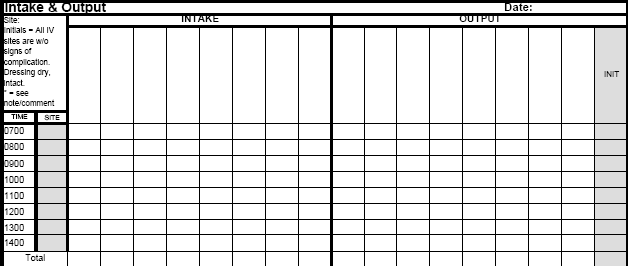 Επιπλοκές
Εξαγγείωση

Η πιο κοινή αιτία 
      είναι η βλάβη στο 
      τοίχωμα κατά την 
      εισαγωγή ή την 
      γωνία τοποθέτησης.

Παύση της έγχυσης
      και της θεραπείας
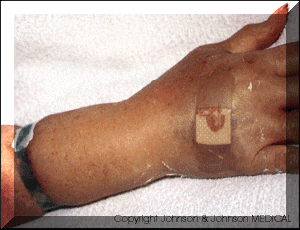 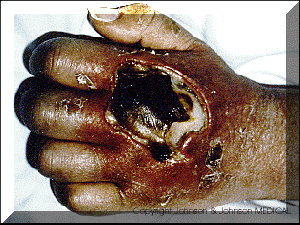 Επιπλοκές
Φλεβίτιδα / θρομβοφλεβίτιδα

Χημική 
Το φάρμακο διαβρώνει χημικά  τον έσω χιτώνα.
Ζεστές κομπρέσες
        μπορεί να βοηθήσουν, εάν διακοπεί η έγχυση
        Τα αντιφλεγμονώδη και 
       αναλγητικά φάρμακα  χρησιμοποιούνται συχνά.

Μηχανική
 Προκαλείται από ερεθισμό στον εσωτερικό αυλό της φλέβας κατά την εισαγωγή της συσκευής αγγειακής πρόσβασης και συνήθως εμφανίζεται λίγο μετά την εισαγωγή. Η συσκευή μπορεί να χρειαστεί να αφαιρεθεί και ζεστές κομπρέσες εφαρμόζονται

Βακτηριακή 
Προκαλείται  από την εισαγωγή των βακτηρίων εντός της φλέβας. Αφαιρέστε αμέσως τη συσκευή και εφαρμόστε  θεραπεία με αντιβιοτικά. Πιθανότητα επώδυνου  πόνου στον βραχίονα, χρώμα κόκκινο και ζεστού αισθήματος. Πιθανότητα  εμφάνισης οιδήματος.
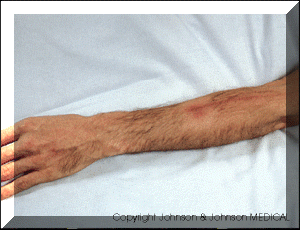 Επιπλοκές
Κυτταρίτιδα

Φλεγμονή του χαλαρού
    συνδετικού ιστού γύρω 
    από την περιοχή εισαγωγής. 

Προκαλείται από κακή τεχνική εισαγωγής. 
Κόκκινη οιδηματώδης  περιοχή απλώνεται από την περιοχή εισαγωγής προς τα έξω σε ένα διάχυτο κυκλικό μοτίβο .
Θεραπεία με  αντιβιοτικά.
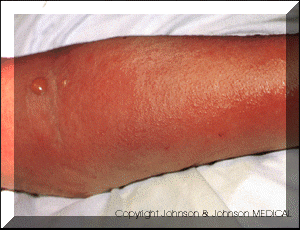 Επιπλοκές
Σηψαιμία / Πνευμονικό οίδημα / Εμβολή

Σηψαιμία 
Σοβαρή λοίμωξη που εμφανίζεται σε ένα σύστημα ή ολόκληρο το σώμα. 
Τις περισσότερες φορές προκαλείται από την κακή τεχνική εισαγωγής ή τη κακή φροντίδα  της περιοχής εισόδου.
Διακόψτε αμέσως τη συσκευή,  στείλτε  καλλιέργεια και εφαρμόστε την κατάλληλη θεραπευτική αγωγή.

Πνευμονικό οίδημα που προκαλείται από την ταχεία έγχυση.

Πνευμονική εμβολή :Αυξημένος κίνδυνος από κάτω άκρα.

 Η εμβολή αέρα που προκαλείται από έγχυση αέρα  στο IV σύστημα. Κρατήστε το σημείο  εισαγωγής κάτω από το επίπεδο της καρδιάς.
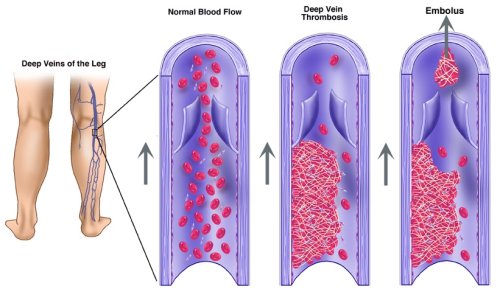 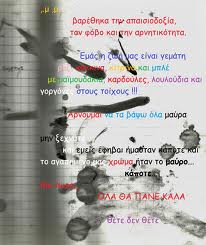 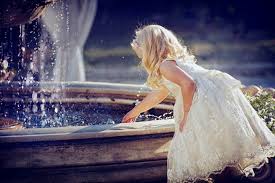 Ευχαριστώ!